Marcom Report
Bindoo Srivastava
TSDSI
25 August 2022
Outline
10th Anniversary Celebrations Updates
Website Engagement
© 2022 oneM2M
10th Anniversary Celebrations
3
10th Anniversary Celebrations
© 2022 oneM2M
Key Highlights
oneM2M 10th anniversary celebrations launched !!!

Thought Leadership: 2 Articles Published, 2 in Pipeline
Engagement: 
1 Executive Insights published, 4 in Pipeline
Visibility: 
Events Total organised ( NIL@oneM2M, NIL@Partner, NIL@Regional level)
Speaking Opportunities – 0 availed since Marcom 108
Social Media:
1419 Twitter followers (+3 in CY’22), 40 posts 
1255 LinkedIn followers (+8 in CY22), 5 posts
Communiques & PRs: 
oneM2M in the News – 1202 followers
PR issued – 0
Activities Tracker link
© 2022 oneM2M
[Speaker Notes: Articles – 
Pipeline Magazine - Making IoT Intelligent (https://pipelinepub.com/IoT-2022/intelligent-IoT-systems)
ETSI Enjoy: Standards to Support AI/ML Services (By JaeSeung Song) (https://www.etsi.org/e-brochure/Magazine/July-2022/mobile/index.html#p=22)

Executive Insights – 
Mauro Dragoni – activities in IoT industry and his project related to SAREF – 27th Jul’22]
VISIBILITY – Events & Speaking Opportunities (Upcoming/Potential)
© 2022 oneM2M
Website & Social Media Engagements
7
Website - Visits
No data for July 2022. Reason - Problem due to GA4 integration.
© 2022 oneM2M
Website - Visits
Pages figured in list for 1st time - oneM2M@10, ontologies and device-developers
Pages from developers section – rise in visits noted in July 2022
© 2022 oneM2M
Website – Visits (Detail !!)
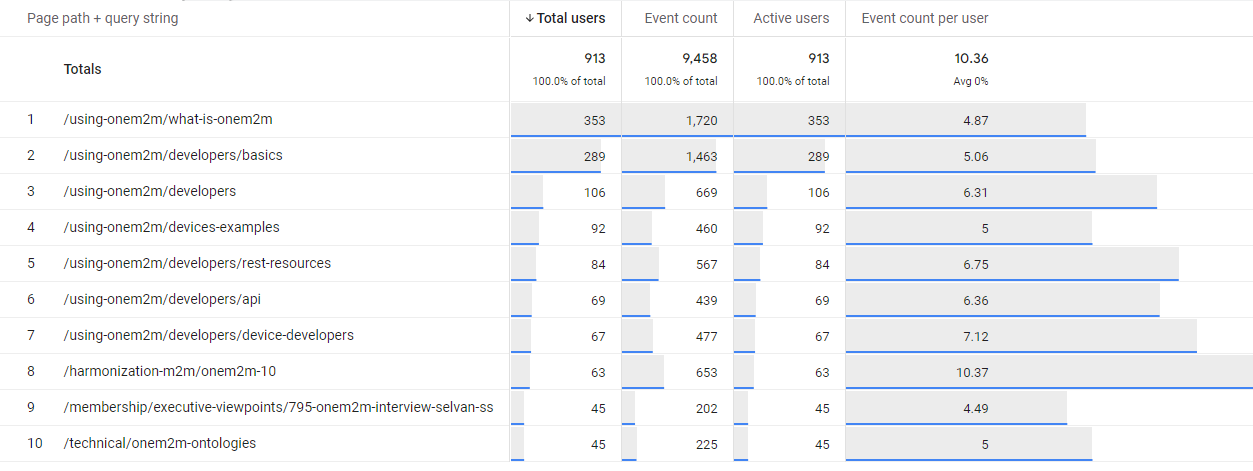 Unique visitor
© 2022 oneM2M
PR – oneM2M@10 - analytics
PR – oneM2M@10 - 339 page views (39 unique visitors):
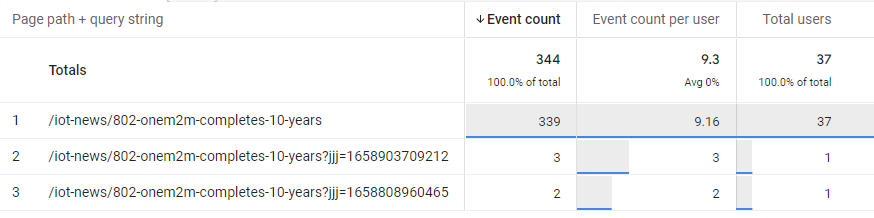 © 2022 oneM2M
Website - Visits
#Viewpoints published every month
© 2022 oneM2M
Reference Slides
Thought Leadership – Articles
Global Journals
Paper in IEEE Internet of Things Journal

Trade Journals
oneM2M and sustainability - IoT Business News; 
Open Standards article for Interoperability News EU
ABI Research interview with oneM2M for their Smart Cities research program
Comments on Industrial IoT submitted to AI Magazine
Pipeline Magazine - Making IoT Intelligent

Regional
Feature in National Post, Canada) 
Voice & Data, India Smart Cities Edition
oneM2M in context of smart cities for tele.net, India

Partner Communiques
ETSI Enjoy - Addressing Societal Challenges with IoT
ETSI Enjoy - IoT data for industrial verticals
ETSI Enjoy: Standards to Support AI/ML Services
Activities Tracker link
© 2022 oneM2M
Potential Article Opportunities
Global Journals
IEEE Network Special Edition on Smart Communities (dropped)

Trade Journals
Article submitted to IoTforAll - "efficient IoT messages“
Second article for Interoperability News (with Enrico)

Regional

Partner Communiques
© 2022 oneM2M
Engagement – Interviews & Executive Insights
oneM2M in the News – 1202 Subscribers

oneM2M News – 0 (Since Marcom 108)

Press Releases – 0

Media queries  to  oneM2M_PressMedia@list.onem2m.org being forwarded to Bindoo, Aurindam, Ken, Akash
Interviews 
None

Executive Insights
Roland on TP#52 - 5 Jan’22
Roland on TP#53  - 9 Mar’22
IoT and 6G interview with Onel Alcaraz López (Finland) 16 Mar’22
Interview about UCL standardization study 7 Apr’22
SMARTM2M study on IoT data for AI - Michelle W 25 May’22
Roland on TP#54 – 3 Jun’22
Interview with TCS (DigiFleet) – 23 Jun’22
Mauro Dragoni – his activities in IoT industry and his project related to SAREF – 27th Jul’22
Activities Tracker link
© 2022 oneM2M
[Speaker Notes: Executive Insights in pipeline – 
TP #55 (Roland)
Dr Indergopal IISC Bangalore - IUDX-oneM2M interface for smart cities
Sateesh (CDAC - CoSMiC) satheeshg@cdac.in
TP #56 (Roland)]
VISIBILITY – Events & Speaking Opportunities
Activities Tracker link
© 2022 oneM2M
[Speaker Notes: Regional Events Upcoming - 
1-3 Oct: IMC 2022*
18-20 Oct: Future Com Brazil/Hybrid/Sau Paolo
IET Future Tech Congress - 22-23 Nov (Phygital)/BLR
12-15 Oct: The 2nd International Conference on AI-ML-Systems (AIMLSystems'22), F2F Bangalore, India]
Potential Key Events /Speaking Opps
Potential Global and Regional Events 
Embedded Technologies Convention 
IEEE 8th IoT World Forum (26 Oct-11 Nov’22 // Yokohama, Japan  (in person and hybrid)
Futurecom 2022: 18-20 Oct’22, Sao Paulo, Brazil 
ETSI IoT Week
Korea IoT event
TSDSI Tech Deep Dive 2022
India Mobile Congress IMC 2022
WORLD SMART CITY EXPO 2022 – Korea - 31 Aug-2 Sep’22
Embedded Technology Convention ASIA - 28-29 Sep’22
India Mobile Congress- 1 - 3 Oct’22
TSDSI Tech Deep Dive - 15-18 Nov’22
5th INTERNATIONAL CONFERENCE ON FUTURE SMART CITIES (FSC) - 18-20 Nov’22
IET Future Tech Congress 2022 (phygital event) - 22-23 Nov’22
© 2022 oneM2M
MARCOM Approach
MARCOM Goals 
Provide sustained Market Visibility for oneM2M; 
to increase the understanding of oneM2M both as a technical standard and as an organization for developing and maintaining a standardization roadmap; and, 
develop the market for oneM2M solutions.

Approach
Global (oneM2M level), Partner level and Regional activities
Articles & Speaking Opportunities in targeted journals/periodicals and Events
Support development of collateral for Developers

Interactions being held with Partner and oneM2M experts
© 2022 oneM2M
Thank You
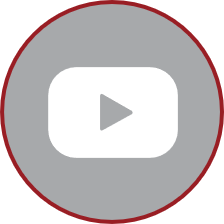 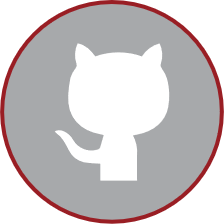 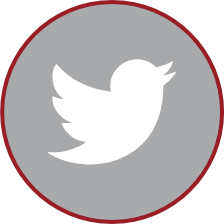 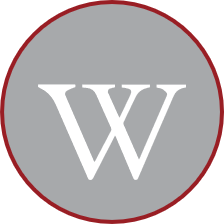 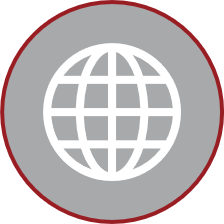 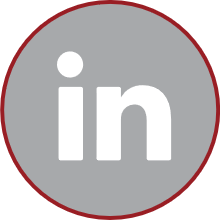